Einleitung in das Nervensystem
Dr. Ildikó Bódi
10.09.2019
Nervensystem
Besteht aus 
dem zentralen Nervensystem (ZNS) und 
dem peripheren Nervensystem (PNS).
ZNS: Gehirn (Encephalon) und Rücknemark (Medulla spinalis)
PNS: Nerven (Hirnnerven: treten aus dem Gehirn   und Spinalnerven aus dem Rückenmark aus) und Ganglien im Körper
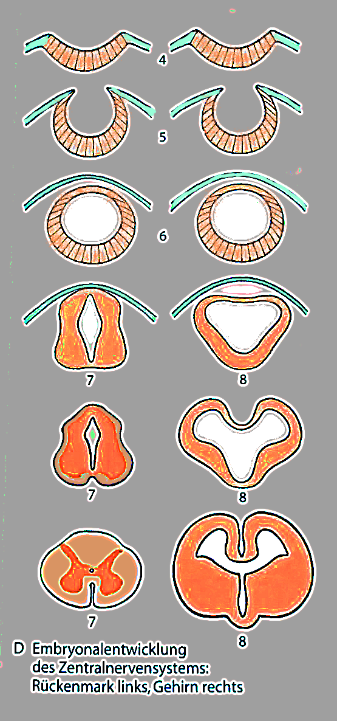 Das ZNS entwickelt sich aus der Neuralplatte des Ektoderms, die sich zur Neuralrinne und weiter zum Neuralrohr differenziert sich schließlich zu Rückenmark und Gehirn.
Dabei faltet sich die Neuralplatte zum Neuralrohr. Aus dem Neuralrohr entwickelt sich das ZNS und aus dem Lumen das Liquor-gefüllte Ventrikelsystem des Gehirns.
Aus dem kaudalen Abschnitt: das Rückenmark
Aus dem kranialen Abschnitt: das Gehirn (von Hirnbläschen)
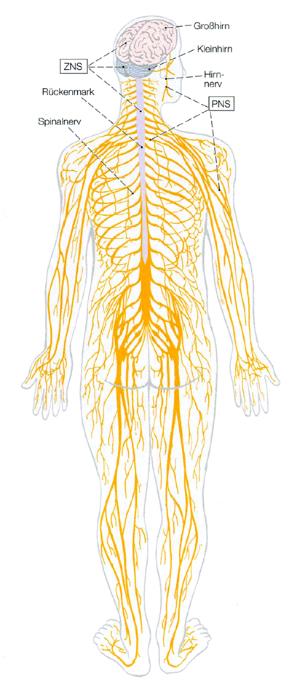 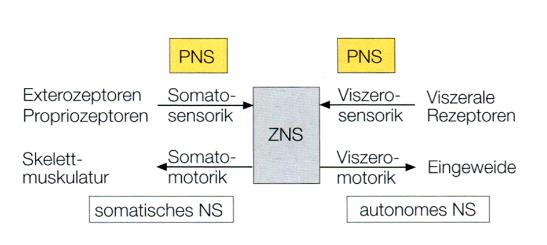 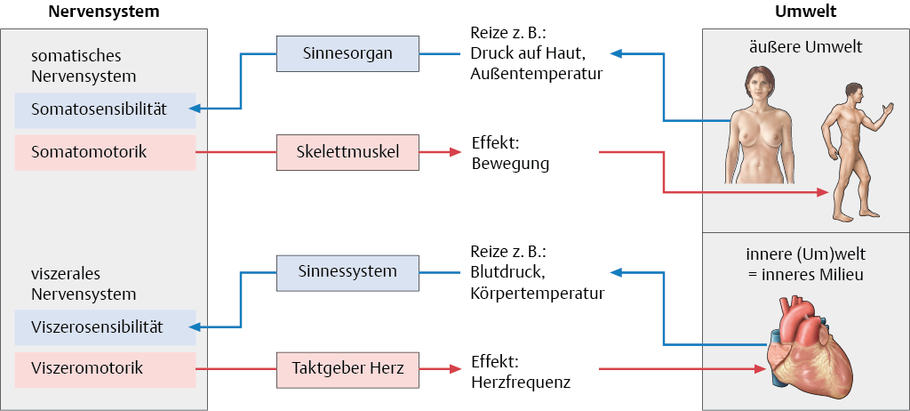 Ein Rezeptor nimmt einen Reiz aus der Umwelt auf, woraufhin ein Signal an das Gehirn weitergeleitet wird. Die Information wird dort integriert und ein Signal an den Effektor (Muskel) geleitet, welcher eine Bewegung zur Folge hat. Im viszeralen Nervensystem tritt der Effekt an einem inneren Organ auf.
(aus Schünke, Schulte, Schumacher, Prometheus, Kopf, Hals und Neuroanatomie, Thieme, 2014; Grafiker: Markus Voll)
Nervengewebe
Nervengewebe: entwickelt aus Ektoderm
besteht aus Nervenzellen (Neuronen) und Gliazellen
zwischen diesen Zellen: sehr kleine Menge von extrazellulärer Matrix (keinerlei Kollagen- oder andere Fasern, nur GAGs!)
Nervengewebe
Aufbau des ZNS: Nervenzellen (Neuronen) findet man im ZNS in Zellgruppen (graue Substanz im Gehirn oder Rückenmark); und Gliazellen (Astro-, Oligodenrozyten, Mikroglia, Ependymzellen)
Nervenfasern können große Gebiete ausfüllen (wo keine Nervenzellen liegen): weiße Substanz; bestehend aus gehüllten (oder unverhüllten) Nervenfasern, und Gliazellen (Oligodenrozyt, Astrozyt, Mikroglia, Ependym)
ZNS wird durch Hirnhäuten von der Umgebung isoliert.
Nervengewebe ist reichlich vaskularisiert (d.h. mit Blutgefäßen versorgt)
Nervengewebe ist immer von den anderen Geweben (in meisten Fallen: Bindegewebe, Blutgefäße) durch die Blut-Hirn Schranke isoliert.
Graue Substanz
Graue Substanz im ZNS: 
an der Oberfläche: Rinde (Cortex), wie beim Großhirn, Kleinhirn, oder 
in der Tiefe:  Kerne (Nucleus), wie überall; 
(Vorsicht: Nucleus (Kern) bedeutet hier eine makroskopisch sichtbare, zelluläre Aggregation aus Nervenzellen) 
Es gibt in dem ZNS auch vereinzelte Neuronen, oder lockere Neuronenkette (zB: Formatio reticularis des Hirnstammes); diese liegen in der weißen Substanz, und sind nicht sichtbar makroskopisch.
Im Rückenmark liegt die graue Substanz innen, sie weist im Querschnitt eine Schmetterlingsform auf. Die weiße Substanz befindet sich außen.
Weiße Substanz 
(Substantia alba)
In der weißen Substanz befinden sich die markhaltigen Nervenfasern, also lange myelinisierte Axone, welche für das typische weißliche Äußere verantwortlich sind. Es finden sich neben den markhaltigen auch marklose Fasern und Gliazellen. In der weißen Substanz ziehen damit die Leitungsbahnen.

Im peripheren Nervensystem entsprechen die Nerven der weißen Substanz und die Ganglien, die ja Ansammlungen von Nervenzellkörpern sind, der grauen Substanz.
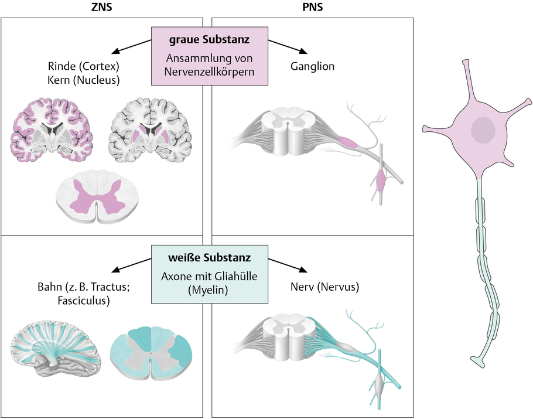 Graue und weiße Substanz in ZNS und PNS
Im ZNS und im PNS finden sich Zellkörper und mit Neuroglia umhüllte Axone. Die Nervenzellkörper sind in Bündeln zusammengelagert und daher auch makroskopisch sichtbar. Sie wirken bei Tageslicht grau (= graue Substanz). Die myelinisierten Fasern hingegen sehen weiß aus (= weiße Substanz). Die Terminologie für die graue und weiße Substanz ist im PNS und ZNS verschieden: die weiße Substanz im PNS wird als Nerv und die graue Substanz als Ganglion beschrieben. Im ZNS erfolgt eine Untergliederung in Bahnen (weiße Substanz) und die graue Substanz in Rinde (Cortex) und Kern (Nucleus).
Aufbau des PNS: Nervenzellen kommen ausschließlich in den peripheren Ganglien (kleine, mit bindegewebiger Kapsel von der Umgebung isolierte Nervenzellgruppen) vor;
Nervenfaser bilden Bündeln: periphere Nerven;
Gliazellen an der Peripherie: um den Axonen: Schwann’sche Zellen (statt OD) oder Mantelzellen, die die Perikarya der Neuronen in den Ganglien umgeben.
Größe des ZNS
Größe des Gehirns
Männer: 1350-1550 g
Frauen: 1200-1350 g
Hängt von der Körpergröße an!!
Durchschnittlich um 1400 g
Extremwerte: 1100-1700 g
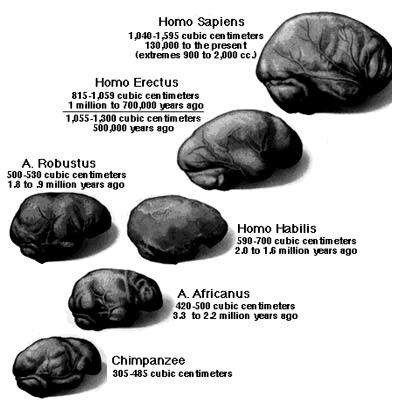 Größenveränderung des Gehirns während menschlicher Evolution
(Aufgrund Schädelausgüsse)
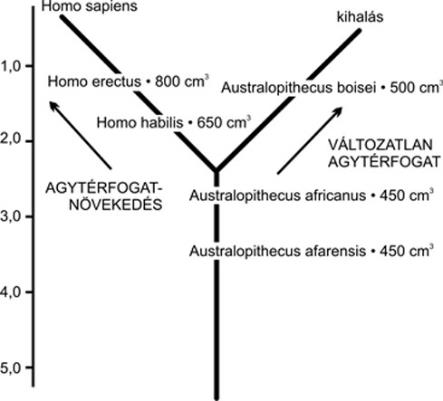 A: Australopithecus
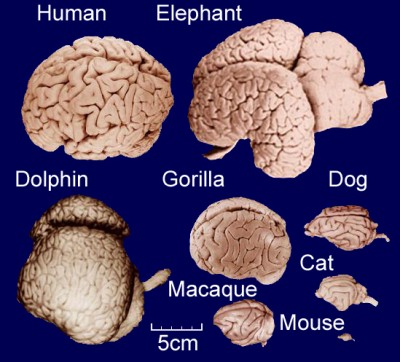 Größe des Rückenmarks
40-45 cm Länge
30 g Gewicht (2% des Gehirns)
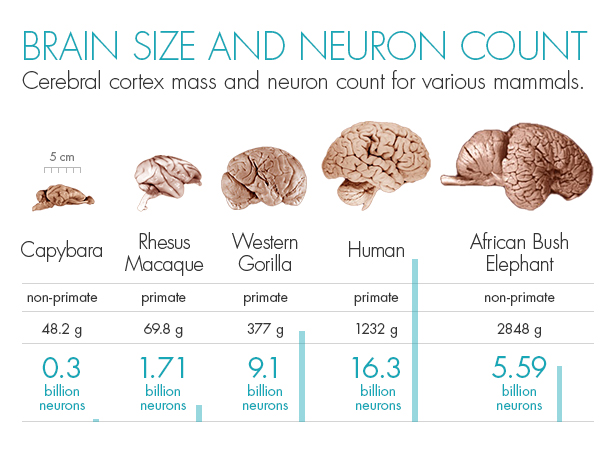 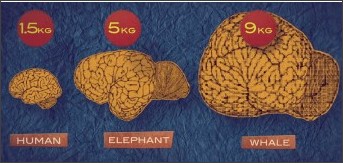 Aufteilung des ZNS
Entwicklungsgeschichtlich ist am besten verstehbar!
Beim Gehirn: die Aufteilung geht nach den Hirnbläschen (primären, sekundären)
Rückenmark ist in diesem Hinsicht einheitlich.
Gehirn
Gehirn: primäre Hirnbläschen sind: Prosenecephalon, Mesencephalon, Rhombencephalon
Später werden aus Prosencephalon: Telencephalon (Endhirn) und Dienecephalon (Zwischenhirn);
Mesencephalon (Mittelhirn) wird nicht weiter geteilt;
Rhombencephalon wird in Metencephalon (Brücke, Pons und Kleinhirn, Cerebellum) und Myelencephalon (Medula oblongata) aufgeteilt.
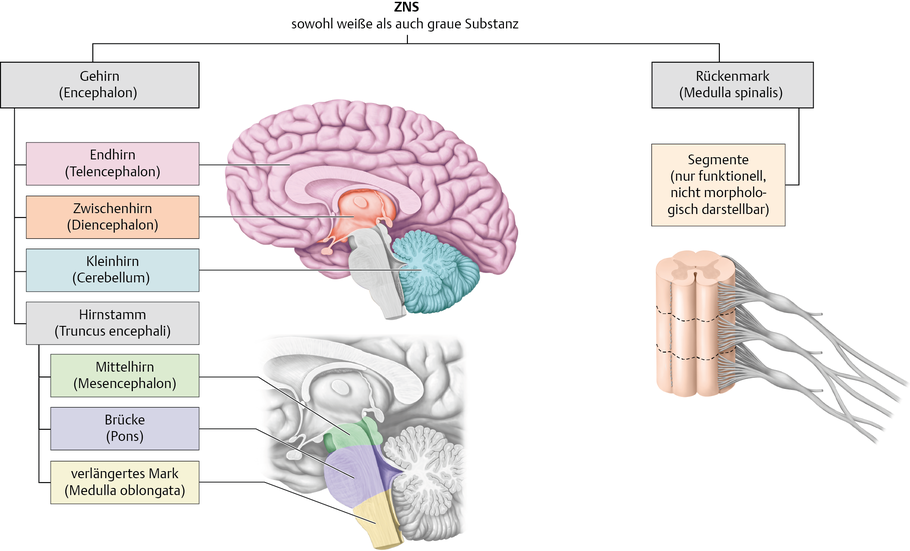 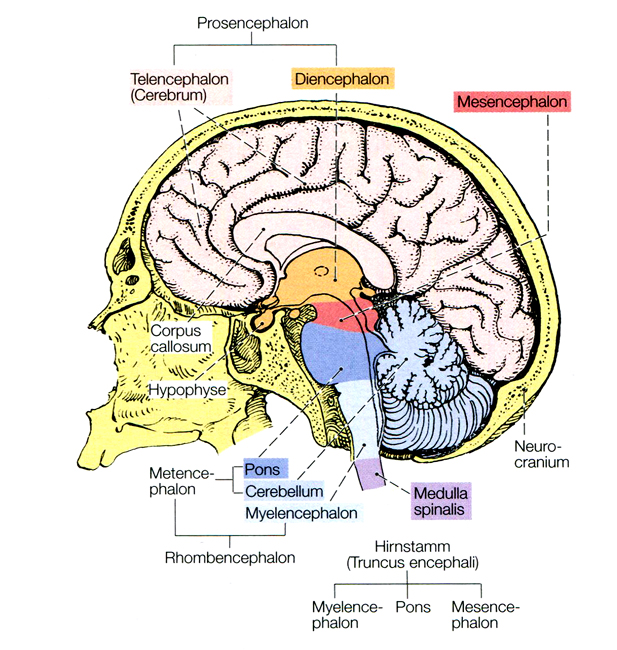 Aufteilung des Gehirns
(die folgt die Entwicklung):

-Cerebrum, Großhirn

-Diencephalon, Zwischenhirn

-Mittelhirn, Mesencephalon,
-Pons, Brücke

-Cerebellum, Kleinhirn

-Medulla oblongata, verlängertes Mark
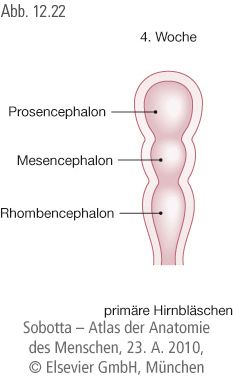 Primäre Hirnbläschen am rostralen Ende des Neuralrohrs
(schematische Dorsalansicht)
In der 4. bis Ende der 5. Woche entstehen in den einzelnen Regionen der Hirnanlage sog. Neuromere. Diese Neuromere spiegeln eine segmentale Gliederung der Hirnanlagen wider: Rhombomere sind ca. 8 Segmente, aus denen später das Rhombencephalon hervorgeht. Im Verlauf der Entwicklung geht die neuromere Gliederung verloren.
Im Bereich der Gehirnanlagen entwickeln sich die Hohlräume des Neuralrohres zu den vier Hirnventrikeln.
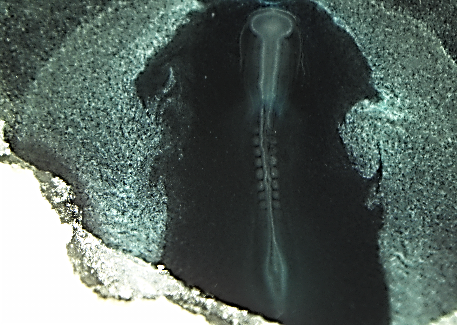 Dr.Ildikó Bódi
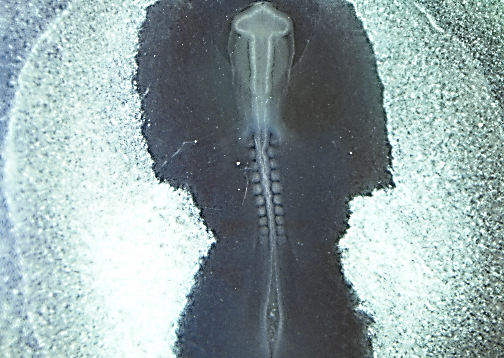 Dr.Ildikó Bódi
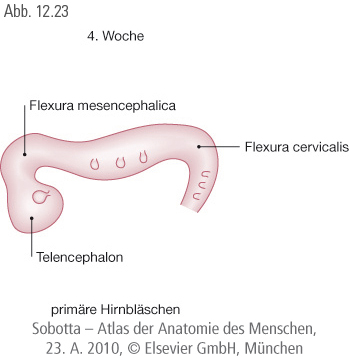 Primäre Hirnbläschen am rostralen Ende des Neuralrohrs
(schematische Seitensicht)
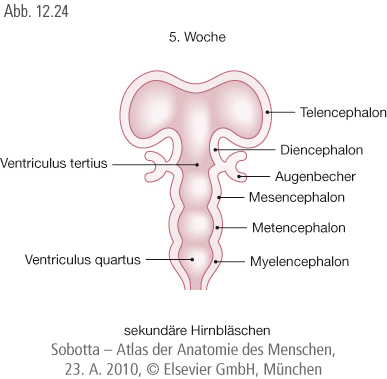 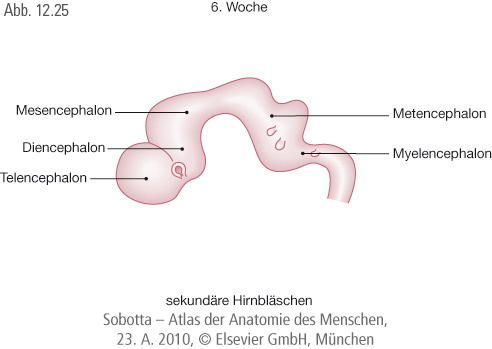 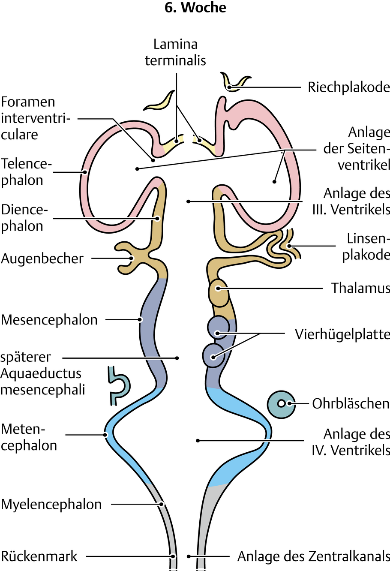 Hirnbläschen und Ventrikel

6. Woche: Am kranialen Ende des Neuralrohres treten bauchige Vorwölbungen als frühe Hirnanlage auf: die primären Hirnbläschen. 

Vorne liegt das Prosencephalon-Bläschen und hinten das Rhombencephalon-Bläschen, das ins Rückenmark übergeht. 

Dazwischen entsteht das Mesencephalon-Bläschen. Die Hohlräume des Neuralrohres entwickeln sich im Bereich der Gehirnanlage zu den vier Ventrikeln.
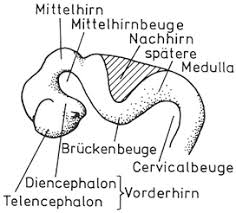 Nachdem die Hirnbläschen entstanden sind, beugt sich die Hirnanlage nach ventral. Dabei entstehen zunächst zwei Krümmungen:
Nackenbeuge (Flexura cervicalis): zwischen Rhombencephalon und Rückenmark
Scheitelbeuge (Mittelhirnbeuge, Flexura mesencephalica): im Bereich des Mittelhirns, also zwischen Prosencephalon und Rhombencephalon
Später kommt es im Bereich des Rhombencephalons zu einer starken Abknickung nach ventral, der Brückenbeuge (Flexura pontina).
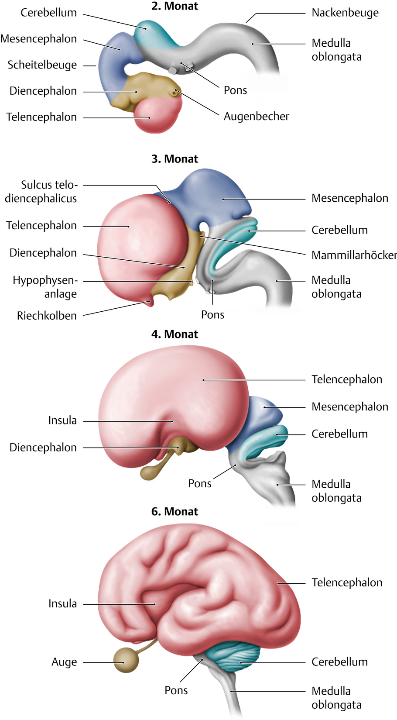 Entwicklung des Gehirns

Von oben nach unten: 2., 3., 4. und 6. Entwicklungsmonat. Im zweiten Entwicklungsmonat ist die endgültige Gliederung des Gehirns bereits sichtbar. Im 3. Entwicklungsmonat liegt die Scheitel-Steiß-Länge des Fetus bei 27 mm. Telencephalon und Diencephalon vergrößern sich; Riechkolben und Hypophysenanlagen entstehen. Im 4. Entwicklungsmonat misst die SSL des Fetus 53 mm. Das Telencephalon überwächst die anderen Hirnabschnitte allmählich. Die Insula liegt noch an der Oberfläche des Gehirns. Im 6. Entwicklungsmonat misst der Fetus 33 cm; Furchen und Windungen prägen sich aus. rot → Telencephalon; ocker → Diencephalon; dunkelblau → Mesencephalon; hellblau → Cerebellum; grau → Pons und verlängertes Mark.
Die Entwicklung der Hirnbläschen
Sekundäre Hirnbläschen
Hirnventrikel
Isthmus rhombencephali
Flexura mesencephalica
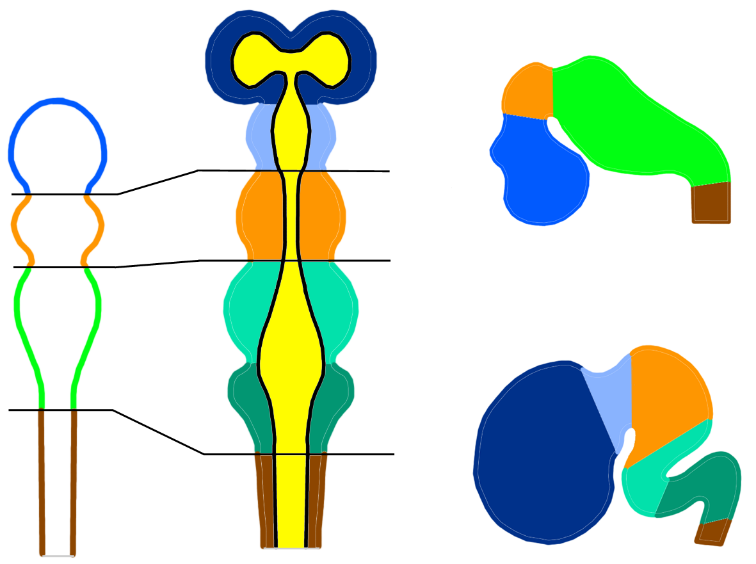 Primäre Hirnbläschen
Seitenventrikel
Telencephalon (Hämisphärien)
Flexura cervicalis
Vorderhirn Prosen-cephalon
Diencephalon (zB. Thalamus)
III. Ventrikel
Aqueductus cerebri
Mittelhirn Mesen-cephalon
Mesencephalon Mittelhirn
Flexura pontis
Sulcus telodiencephalicus
Sulcus mesodiencephalicus
Metencephalon (Pons, Cerebellum)
Nachhirn Rhomben-cephalon
flexura cephalica
Myelencephalon
(Medulla oblongata)
IV. Ventrikel
Flexura cervicalis
Rückenmark Medulla spinalis
Rückenmark Medulla spinalis
Canalis centralis
Flexura pontis
Dorsalansicht
Seitenansicht
Richtungen in dem ZNS
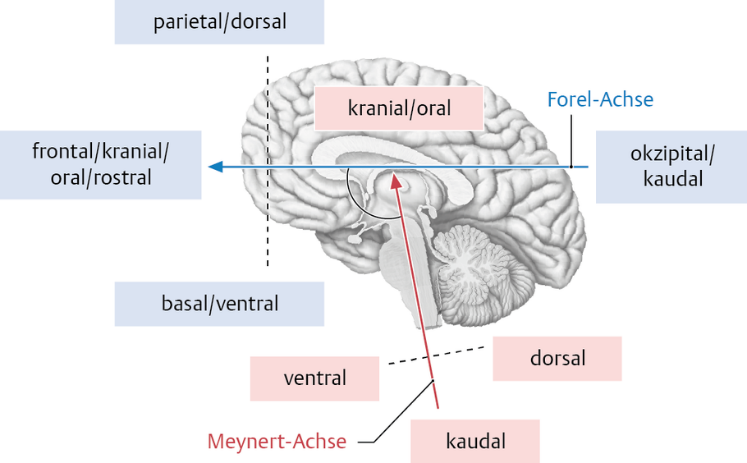 Die Richtungsbezeichnungen im Gehirn orientieren sich an 2 Achsen, die auf das embryonale Gehirnwachstum und dem damit verbundenen Abknicken des Großhirns zurückzuführen sind:
Forel-Achse: Sie verläuft horizontal durch Groß- und Zwischenhirn. Sie beschreibt die Lagebeziehungen in Groß- und Zwischenhirn.
Meynert-Achse: Sie verläuft längs durch den Hirnstamm und entspricht in etwa der Körperachse.
Anteile des Gehirns
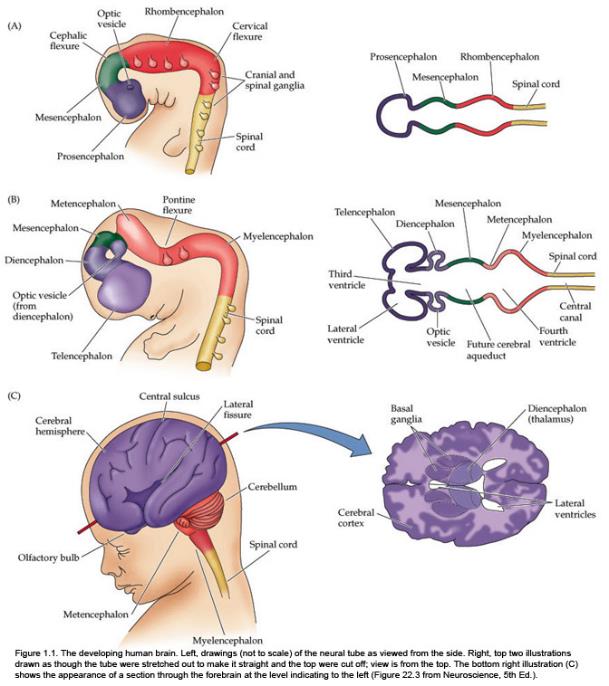 Die Entwicklung der Hirnbläschen
Sekundäre Hirnbläschen
Hirnventrikel
Isthmus rhombencephali
Flexura mesencephalica
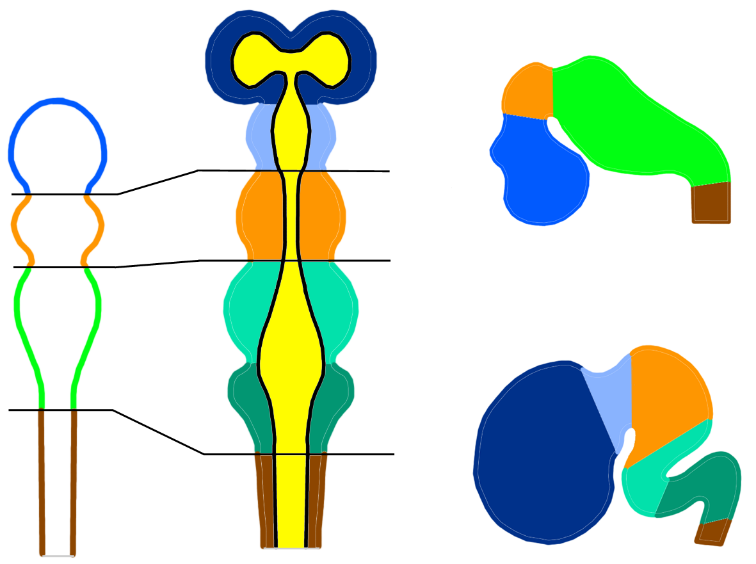 Primäre Hirnbläschen
Seitenventrikel
Telencephalon (Hämisphärien)
Flexura cervicalis
Vorderhirn Prosen-cephalon
Diencephalon (zB. Thalamus)
III. Ventrikel
Aqueductus cerebri
Mittelhirn Mesen-cephalon
Mesencephalon Mittelhirn
Flexura pontis
Sulcus telodiencephalicus
Sulcus mesodiencephalicus
Metencephalon (Pons, Cerebellum)
Nachhirn Rhomben-cephalon
flexura cephalica
Myelencephalon
(Medulla oblongata)
IV. Ventrikel
Flexura cervicalis
Rückenmark Medulla spinalis
Rückenmark Medulla spinalis
Canalis centralis
Flexura pontis
Dorsalansicht
Seitenansicht
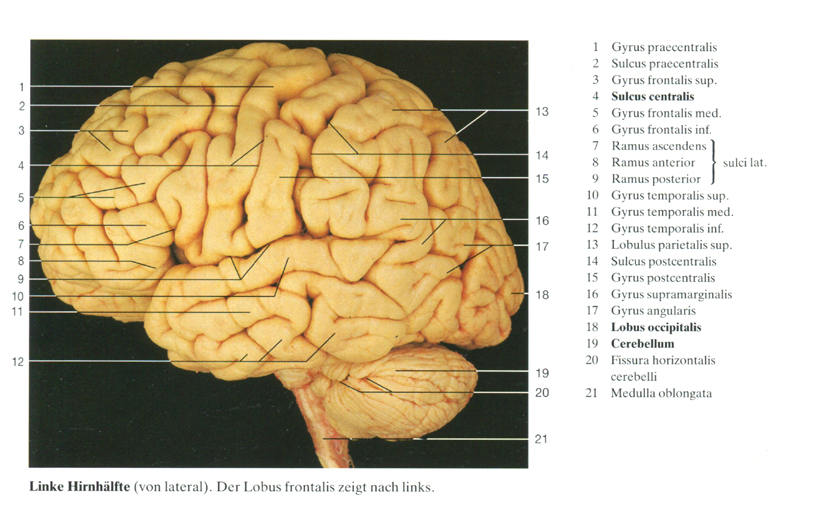 Seitenansicht: Großhirn (1-18); Kleinhirn (19,20) und Medulla oblongata (21)
Das Großhirn (Telencephalon) besteht aus 2 Hemisphären und verschiedenen Lappen (Frontal-, Parietal-, Temporal- und Okzipitallappen). Die Lappen sind untereinander zum Teil durch bestimmte Furchen (Sulci) getrennt und enthalten charakteristische Windungen (Gyri).
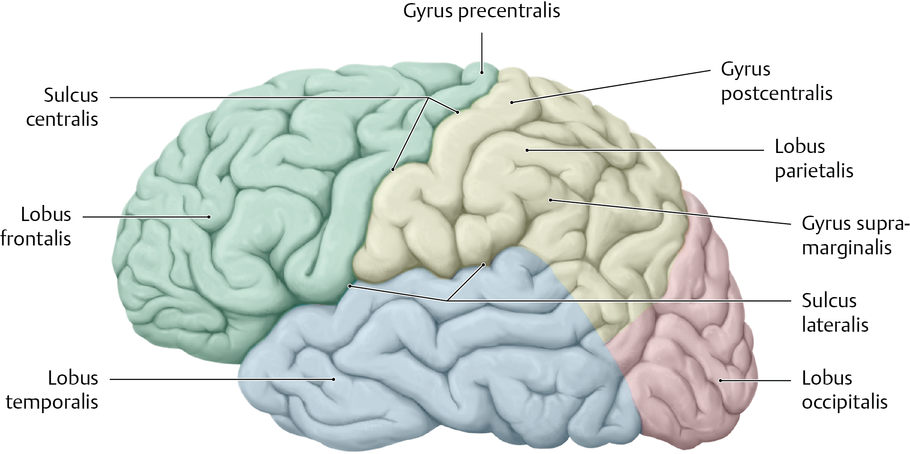 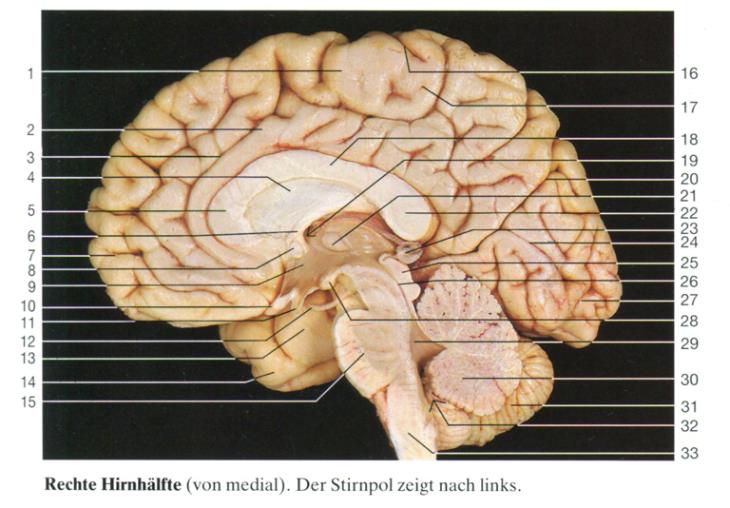 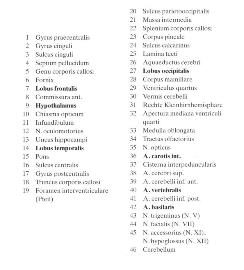 Mediansagittalschnitt des Gehirns
mit Cerebrum, Diencephalon, Hirnstamm und Kleinhirn
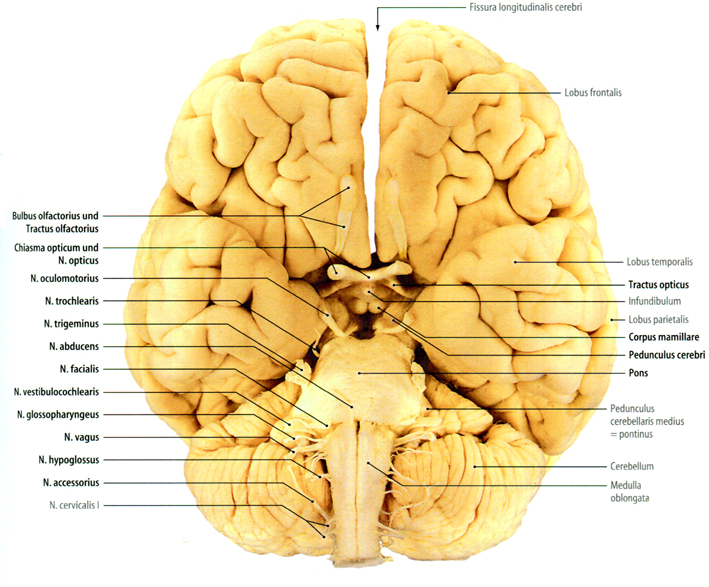 Hirnbasis mit Hirnnerven und Hirnstamm, aber ohne Arterien
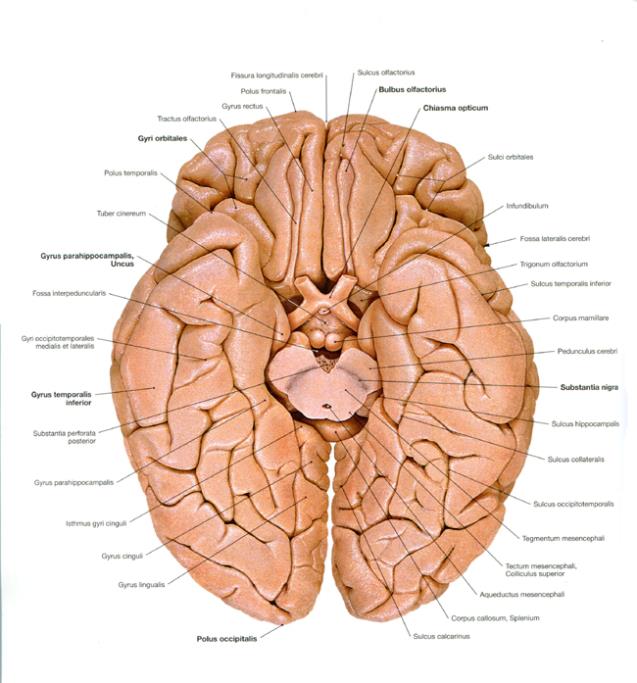 Hirnbasis ohne Hirnstamm
Mesencephalon wurde durchgeschnitten
(so sieht man gut zB. Gyrus parahippocampalis und Sulcus collateralis)
Repräsentative Frontalschnitt aus Telencephalon und Diencephalon
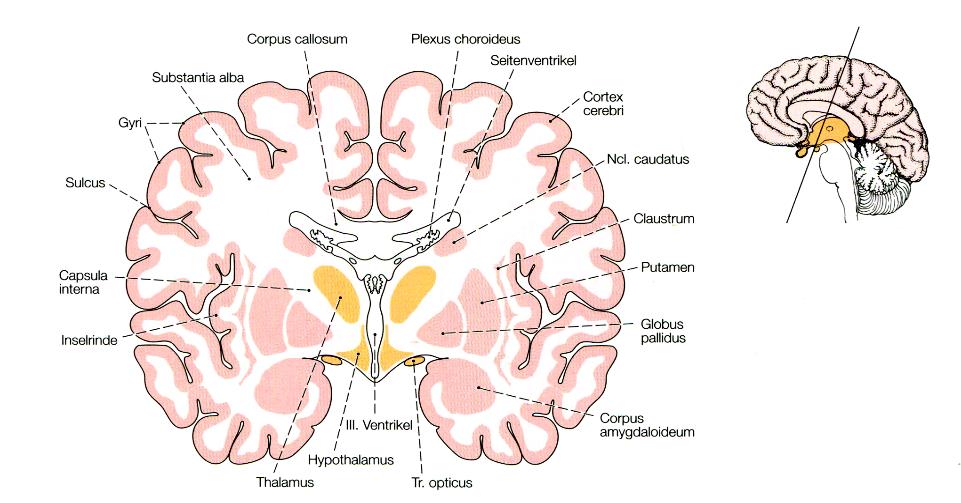 Graue Substanz ist hellrosa oder orange
Schnitt durch das Mesencephalon
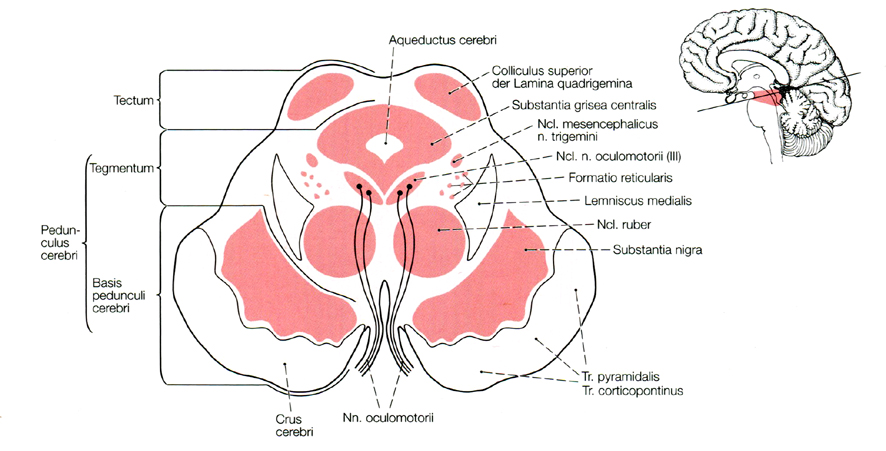 Graue Substanz ist rosa
Schnitt durch das Kleinhirn
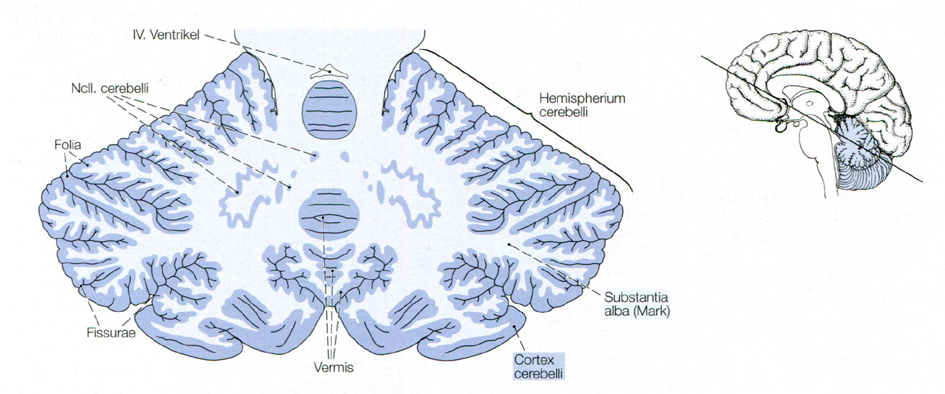 Graue Substanz ist blau
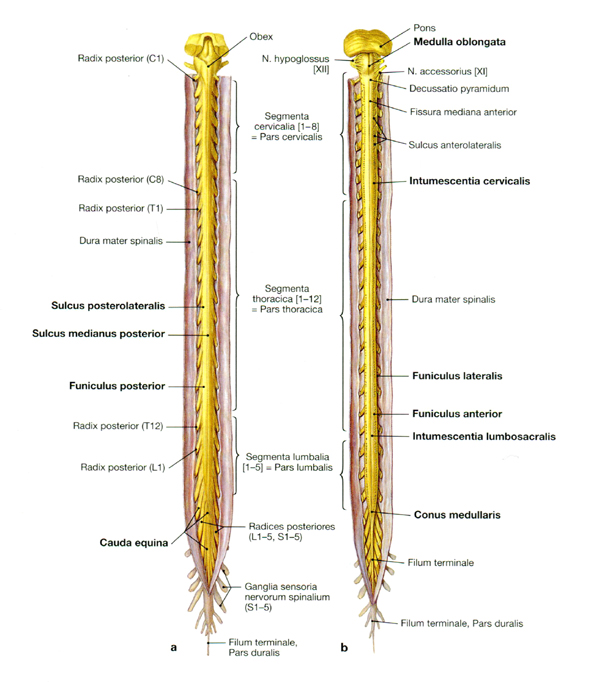 Rückenmark mit Rückenmarkshäuten von ventral (a) und dorsal (b)
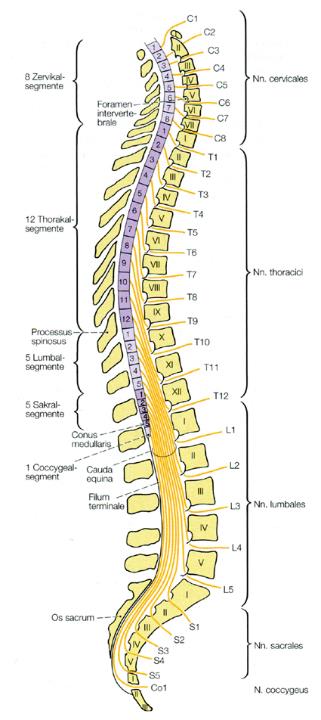 Querschnitt des Rückenmarks
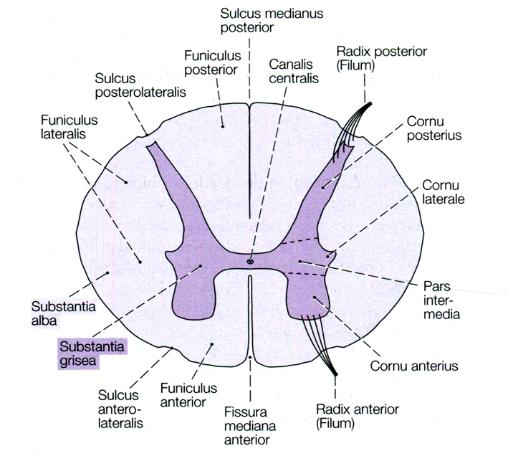 graue Substanz ist lila
Hirnhäuten
Hirnhäuten, Meninges
Bindegewebige Strukturen, die zwischen Knochen (Schädelknochen, Wirbelkanal) und die Oberfläche des Nervengewebes liegen
Harte Hirnhaut (Pachymeninx): Dura mater (straffes Bindegewebe)
Weiche Hirnhäuten (Leptomenninges): Arachnoidea mater (Spinngewebshaut), Pia mater
(zufügen: encephali oder medullae spinalis)
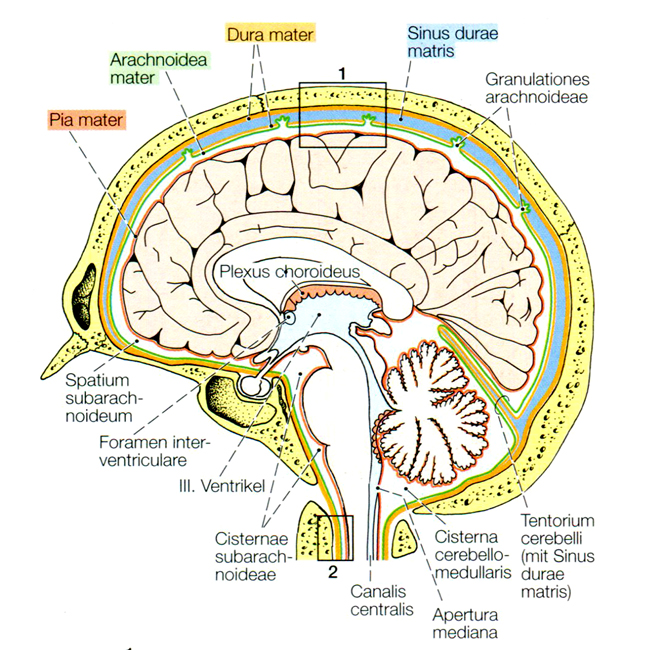 Gehirn –Hirnhäuten 1.
Dura: mit Schädelknochen verwachsen (funktioniert als Endost; Sharpey-Fasern); kein Spaltraum zwischen Knochen und Dura unter normalen Bedingungen
(Unter pathologischen Bedingungen, wie arteriellen Blutungen aus Aa. meningeae: entsteht ein Hämatom epidural).
Arachnoidea besteht aus einem peripheren Blatt und Trabekeln, die Arachnoidea mit Pia verbinden. Arachnoidea und Dura sind schwach miteinander verwachsen.
Gehirn –Hirnhäuten 2.
Bei Blutungen (venösen Blutungen aus einer Brückenvene) können Hämatomen unter der Dura, zwischen Dura und Arachnoidea entstehen: erscheint ein pathologischer Subduralraum.
Pia liegt an der Oberfläche des Nervengewebes.
Zwischen Pia und Arachnoidea: Subarachnoidealraum mit Liquor cerebrospinalis, Zerebrospinale Flüssigkeit (engl.: CSF).
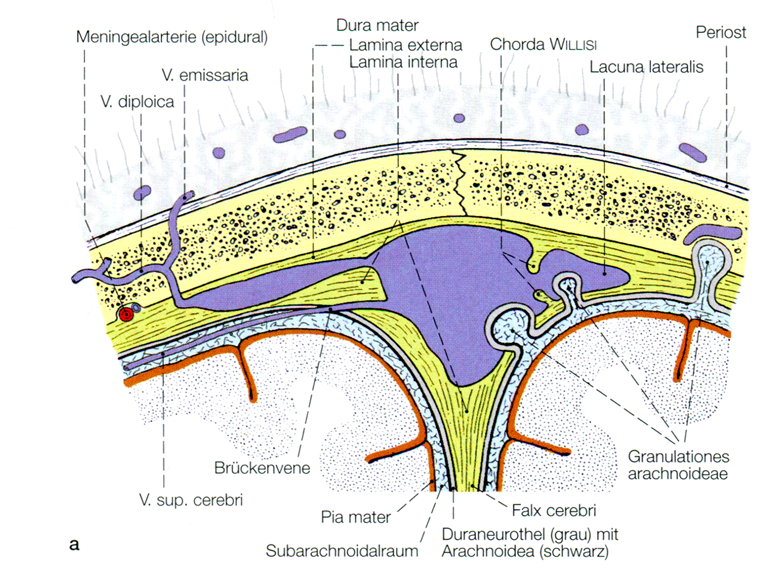 Gehirn –Hirnhäuten 3.
Im Schädel Dura bildet Duplikaturen:
Falx cerebri (in der Fissura long. cerebri)
Falx cerebelli
Tentorium cerebelli (Kleinhirnzelt) mit Tentoriumslitz (Incisura tentorii), hier tritt Mesencephalon durch (Pathologie: obere Einklemmungen beim zB Tumoren)
Diaphragma sellae (umgibt Hypophysenstiel)
Cavum Meckeli (für Trigeminalganglion)
Subarachnoidealraum
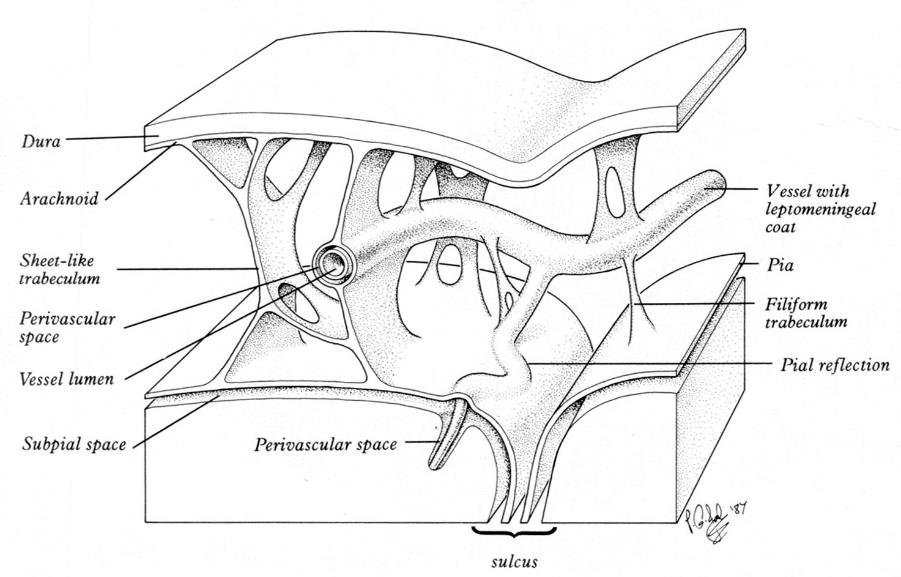 Nervengewebe
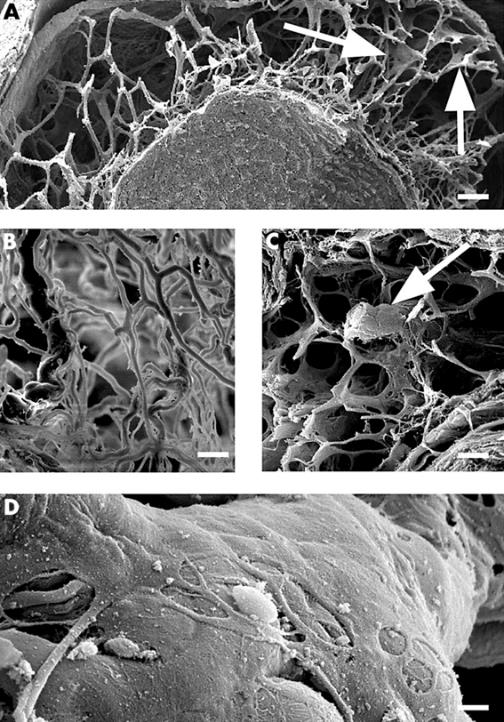 Subarachnoidealraum in SEM-Bilder
Subarachnoideale Zisternen
Stark erweiterte Subarachnoidealräume: die Pia und Arachnoidea liegen weit (mm-cm) voneinander.
Größte: Cysterna magna oder C. cerebellomedullaris: Zisternenpunktion, Okzipitalpunktion (für Gewinn der CSF).
Es gibt paarige und unpaare Zisternen.
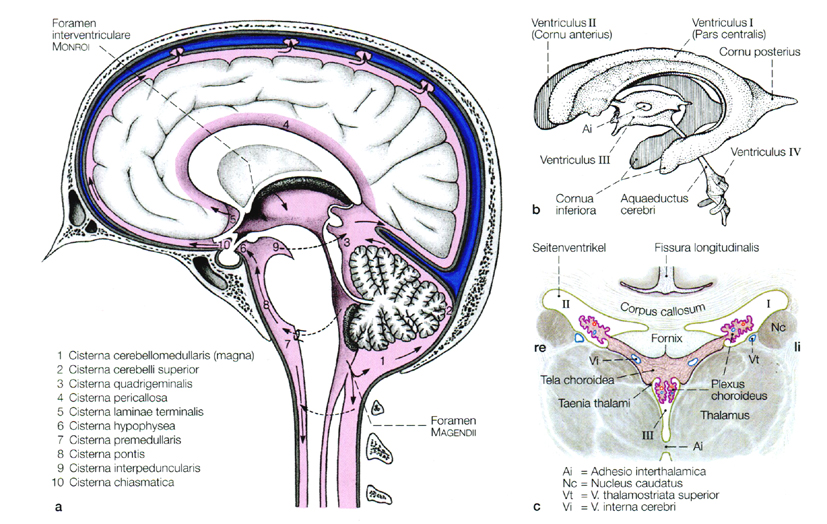 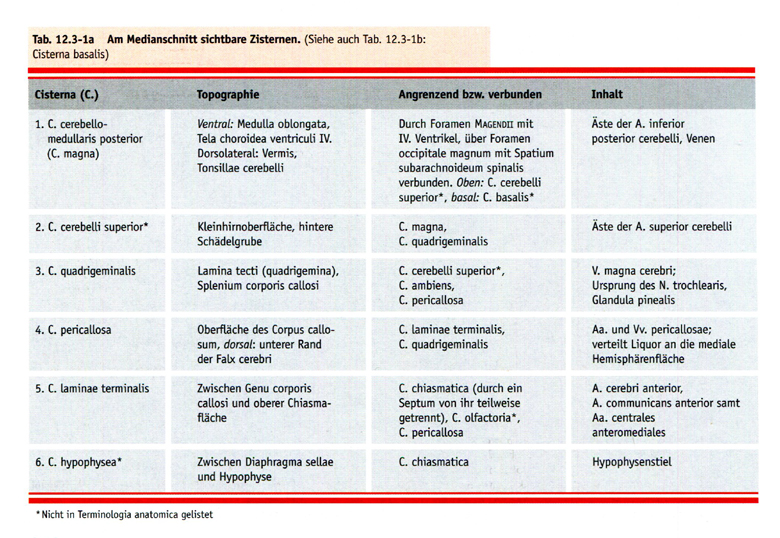 wichtigste:
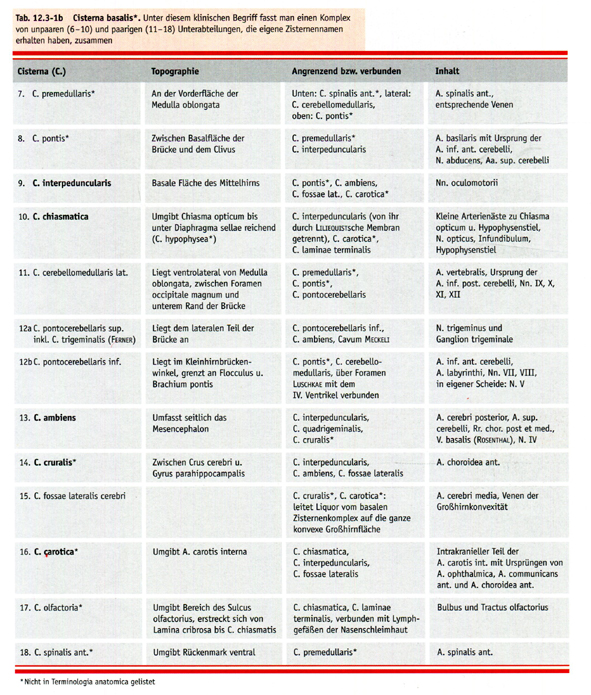 Venöse Sinusen in der Dura
Falx cerebri: Sinus sagittalis superior, inferior
Tentorium-Falx cerebri: Sinus rectus
Tentorium: Sinus petrosus superior
Sella turcica: Sinus cavernosus, intercavernosus
Durawand: Sinus transversus, sigmoideus
Clivus: Sinus basilaris
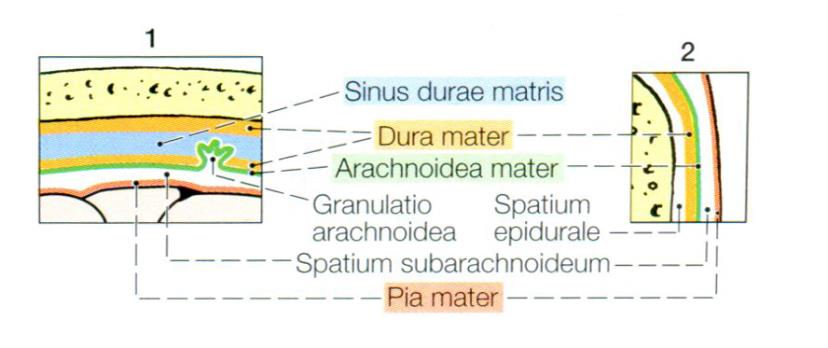 Rückenmark
Gehirn
Rückenmark –Hirnhäuten 1.
Dura: bildet ein freier Schlauch, nicht mit Wirbelknochen verwachsen
Es gibt hier ein separates Periost (Endost, Endorachis); 
Zwischen Dura (mater spinalis) und Endorachis: Epiduralraum (Anästhesie!); gefüllt mit Fettgewebe und Venengeflecht aus (normal).
Arachnoidea: peripheres Blatt und kaum Trabekeln. Arachnoidea und Dura sind schwach miteinander verwachsen.
Rückenmark –Hirnhäuten 2.
Bei Blutungen (venöse, wie Brückenvene) können Hämatomen unter der Dura, zwischen Dura und Arachnoidea entstehen: erscheint ein pathologischer Subduralraum.
Pia liegt an der Oberfläche des Rückenmarkes.
Pia bildet laterale, dreieckige Bänder: Ligg. denticulata, die die Dura erreichen.
Zwischen Pia und Arachnoidea: Subarachnoidealraum mit Liquor cerebrospinalis, Zerebrospinale Flüßigkeit.
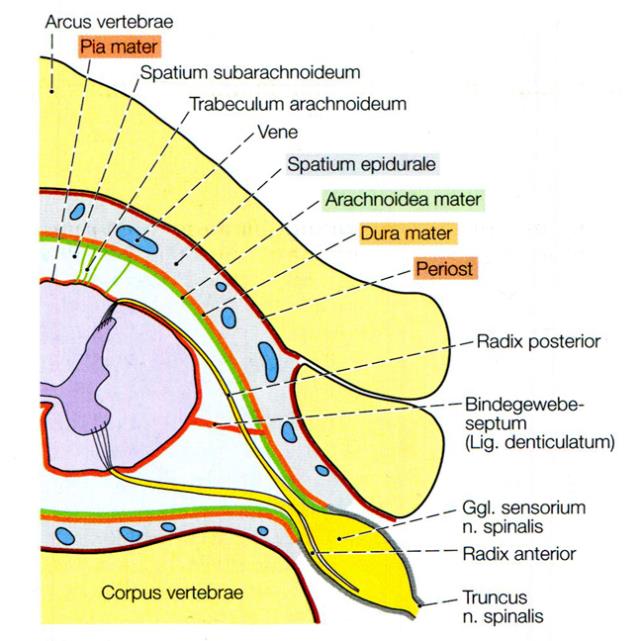 Feinstruktur der Hirnhäuten
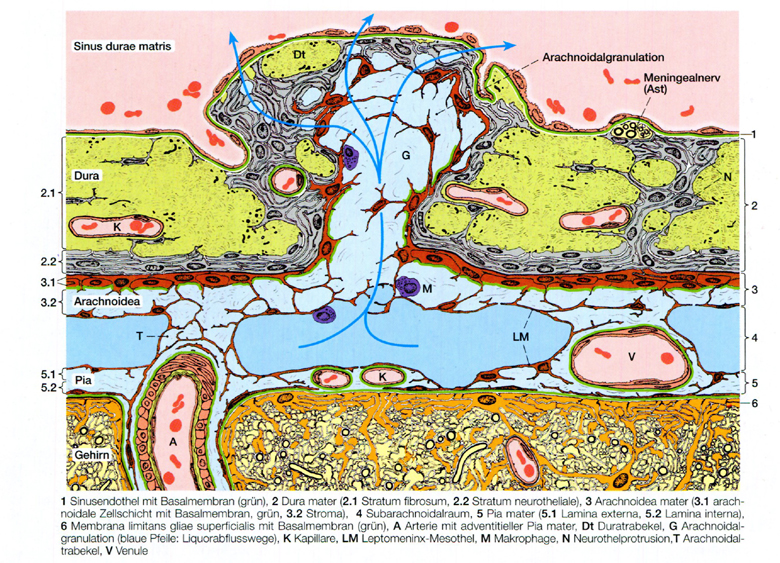 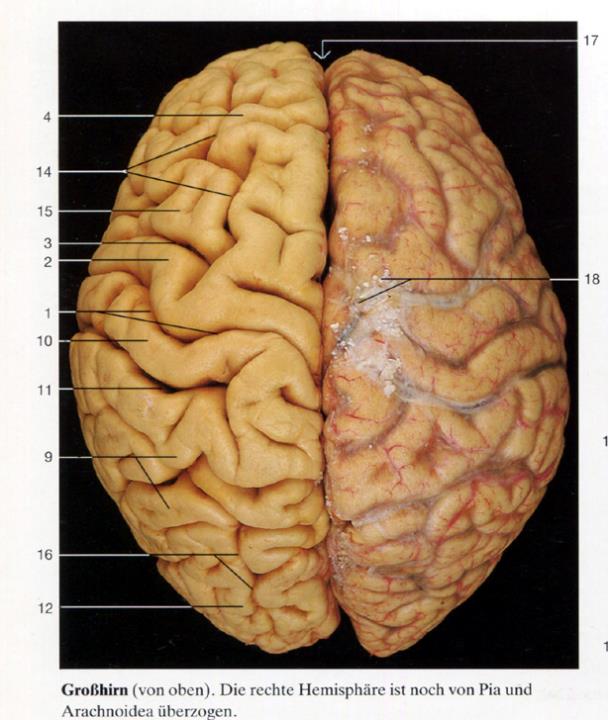 Arachnoidea mit Granulationes arachnoideales (Pacchioni-Körnchen: 18)
Durch diese Granulationes wird CSF in das venöse Blut der Durasinusen resorbiert.
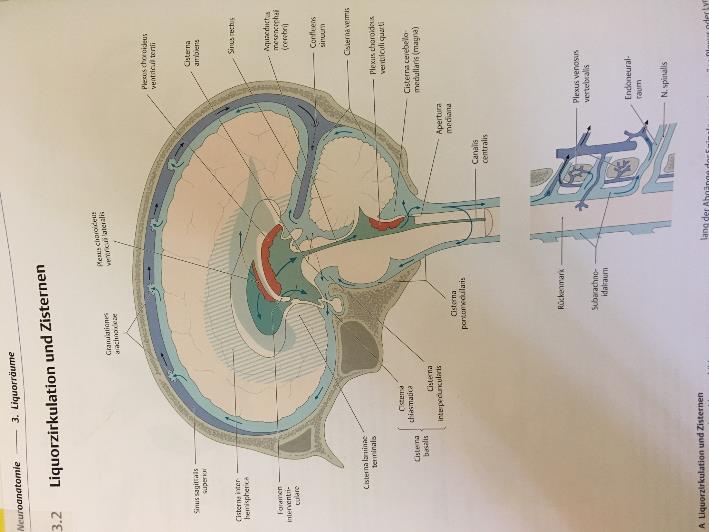 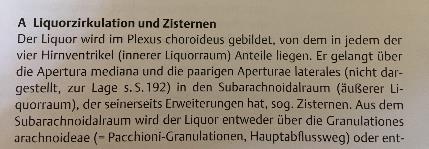 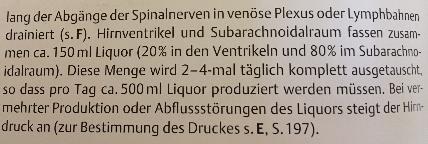 Telenzephalon
Großhirn
Telenzephalon
(Großhirn)
Entwicklung der Hemisphären

Die Hemisphärenbläschen entstehen als laterale Anlagen des Telencephalon. Eine Folge von Ausstülpungen und Einstülpungen führen dazu, dass sie sich nach frontal, parietal und temporal ausdehnt. Nach lateral jedoch kaum, weshalb über der späteren Insel eine Grube (Fossa lateralis) entsteht.

 Bei der Hemisphärenexpansion kommt es zudem zu einer Rotation um eine Achse. Infolge dieser Rotation nehmen Strukturen im Inneren des Endhirns wie z. B. Seitenventrikel oder Nucleus caudatus eine C-förmige (dreidimensionale) Gestalt an.
Entstehung der Sulci und Gyri
Die Insel in der Tiefe der Fossa lateralis wird zunehmend durch auswachsende Teile des Frontal-, Parietal- und Temporallappens überdeckt.

 So entsteht der Sulcus lateralis. Danach bilden sich weitere Sulci aus. Es entstehen zuerst die Primärfurchen an den motorischen und sensorischen Primärgebieten, sowie an der Seh- und Hörrinde und schließlich Windungen: die Gyri.
Entwicklung der Sulci und Gyri
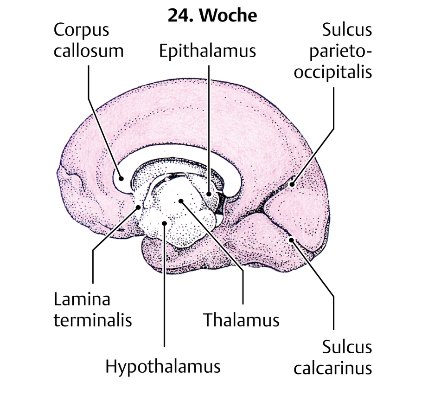 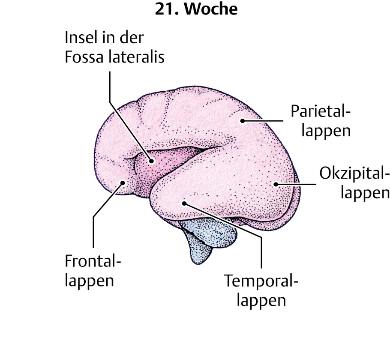 Die Großhirnhemisphären dehnen sich nach vorne, hinten und unten aus und bilden Temporal-, Frontal- und Okzipitallappen. Da der Bereich über dem Corpus striatum im Wachstum zurück bleibt, bildet sich im Areal zwischen Frontal- und Temporallappen eine Einsenkung: die sog. Insel. Sie wird später von den benachbarten Strukturen überwachsen, wodurch der Sulcus lateralis entsteht.
Entwicklung der Sulci und Gyri
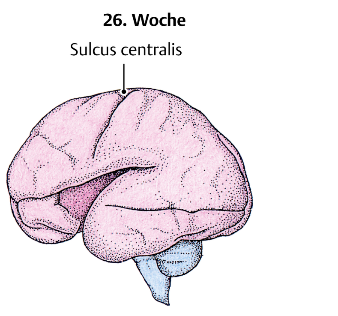 Gegen Ende des Fetallebens vergrößern sich die Hemisphären rasch, sodass eine große Anzahl an Gyri entstehen. Zu ihnen gehören der Gyrus praecentralis, 
Gyrus postcentralis, 
Gyrus temporalis superior, 
Gyrus frontalis inferior. 

Die Gyri werden durch Sulci voneinander getrennt.
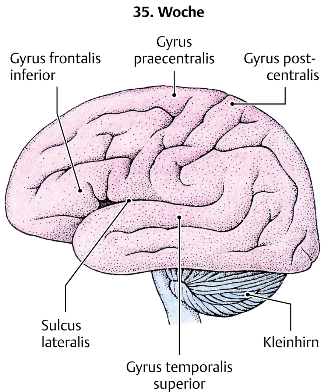 Das Telencephalon besteht aus Rinde (Kortex) und Mark (Medulla). Beides zusammen wird als Pallium (Großhirnmantel) bezeichnet.

Die Großhirnrinde ist die am meisten spezialisierte Hirnregion. Sie enthält verschiedene funktionelle Zentren und ermöglicht z.B. das Bewusstwerden von Sinneswahrnehmungen (Sehen, Hören, Fühlen), das Sprechen und Lesen, das komplexe Denken, das Gedächtnis sowie die Planung von willkürlichen Bewegungen. Die Großhirnrinde ist der Sitz des Bewusstseins und der Persönlichkeit.

Das Großhirnmark enthält die Leitungsbahnen (Assoziations-, Kommissuren- und Projektionsfasern). Neben den Leitungsbahnen liegen hier auch die Basalkerne (subkortikale Kerne).
Großhirnlappen von medial
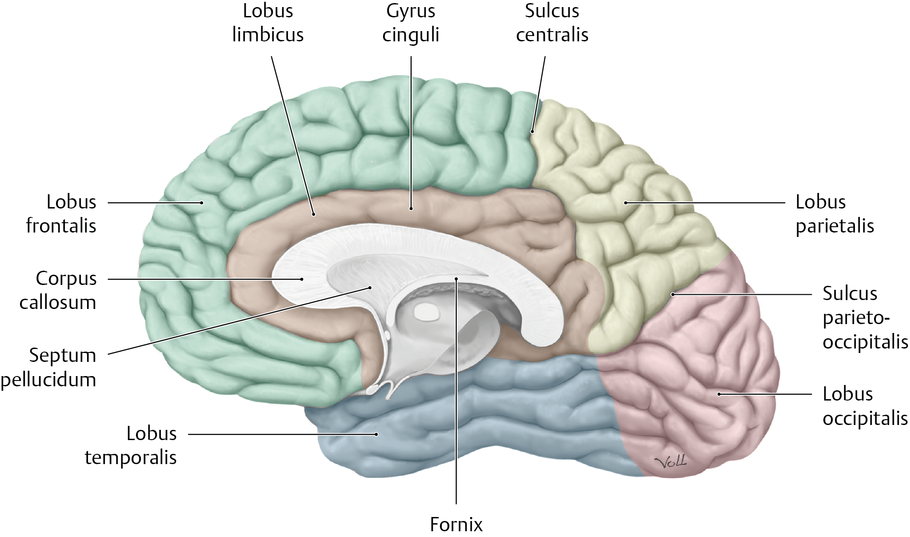 Großhirnlappen von basal
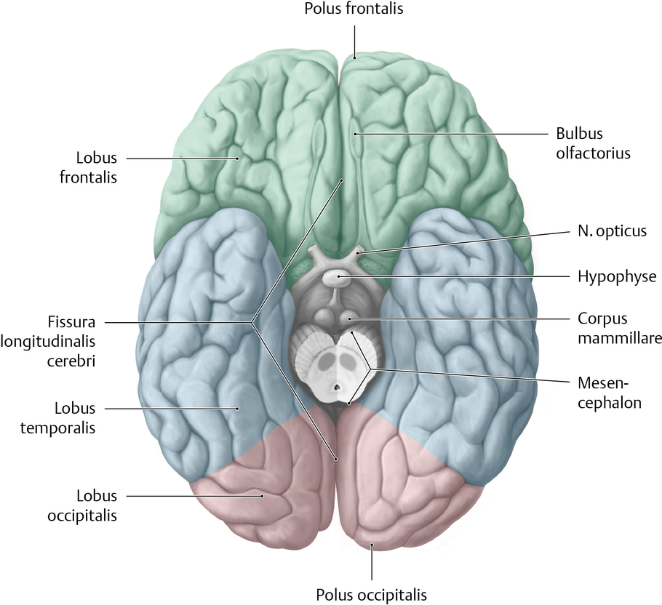 Ventrikelsystem des Gehrins und Rückenmarks
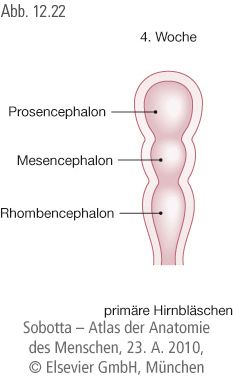 Neuralrohr besitzt ein Innenraum, woraus das Ventrikelsystem des ZNS sich entwickelt.

Aus den Räumen der Hirnbläschen werden die Hirnventrikeln, aus dem Kanalartigen Innenraum des Rückenmarks wird Canalis centralis. Miteinander verbundene Raumsystem.
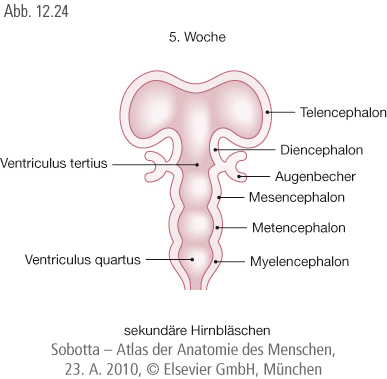 Mit Weiterentwicklung der Hirnbläschen, entstehen 4 Hirnventrikeln: je ein in den telencephalischen Bläschen (Seitenventrikeln, I. und II.), ein im Diencephalon (III.) und ein im Rhomencephalon (IV.) Embryonales, mesencephalisches Ventrikel verent sich zum Aquaeductus mesencephali.
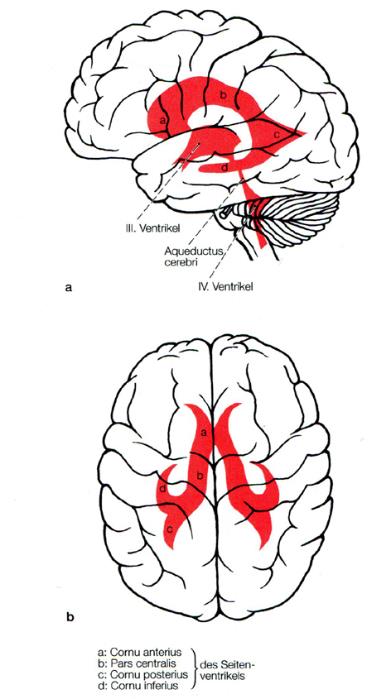 Projektion der Hirnvetrikeln auf die Gehirnoberfläche
Raumsystem des ZNS besteht aus:

-4 Ventrikeln im Gehirn
-Canalis centralis im RM
a,b,c,d: die Anteilen eines Seitenventrikels
(a: Cornu anterius; b: pars centralis, c: Cornu post., d: Cornu inf.)
Seitenventrikel: Steinbockhornartig gekrümmt; ein Seitenventrikel pro Hämisphärium – Großhirn
Seitenventrikel kommunizieren durch Foramen interventriculare (Monroi) mit dem unpaaren, mediansagittalen III. Ventrikel.
Ausgusspräparat von Ventrikelsystem des Gehirns
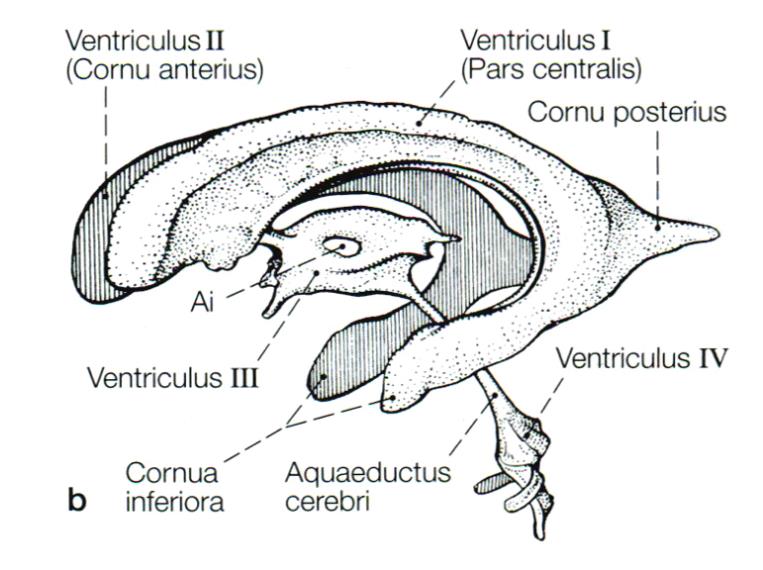 Aquaeductus: Verbindung zwischen III. und IV. Ventrikeln (im Mittelhirn)
IV. Ventrikel liegt zwischen Medulla oblongata/Pons und Kleinhirn
Ventrikelsystem
ist auch mit CSF ausgefüllt: innere Liquorräume!!!
Subarachnoidealraum mit dem gleichen CSF ausgefüllt: äußere Liquorräume!!!
Wo kommunizieren sie miteinander? In der kaudalen Wand des IV. Ventrikels: hier gibt es 3 Löcher: ein medinanes Foramen Magendie und zwei lateralen Foramina Luschkae.
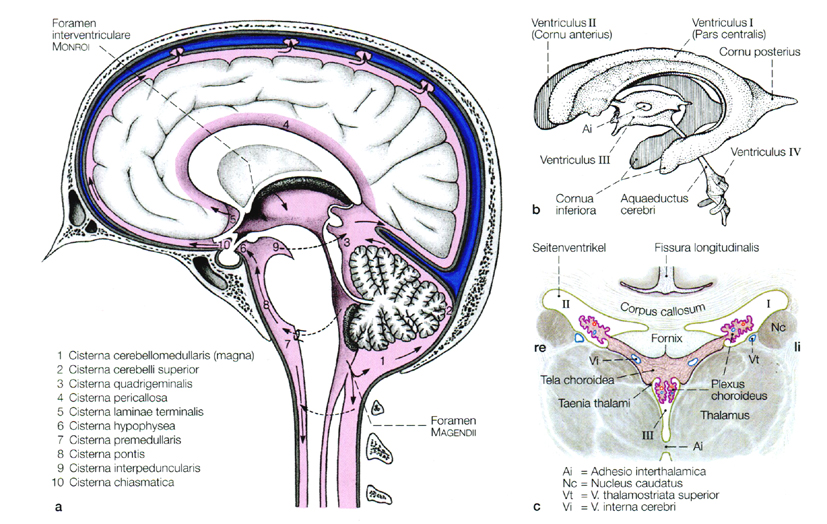 III. Ventr.
IV. Ventr.
Strömungsrichtung des CSF aus dem inneren Liquorräume ind die äußere, und dort in die venöse Blut. Hier wird CSF resorbiert.
CSF
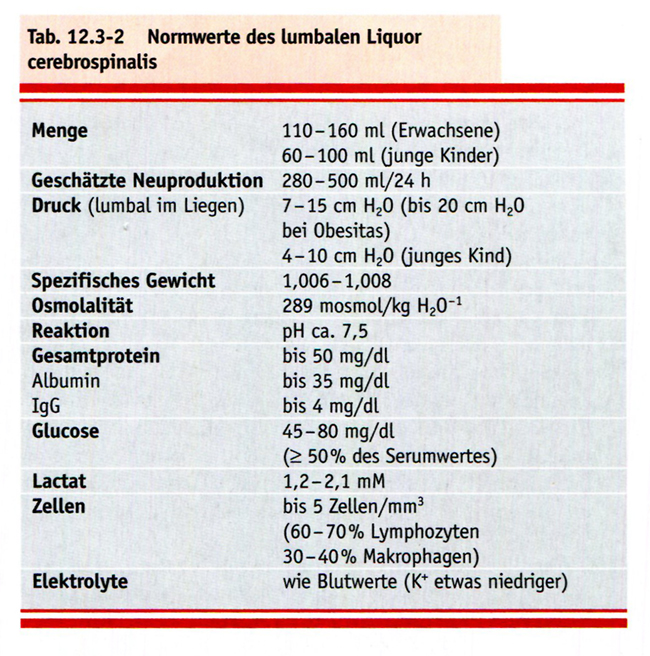 Welche Strukture produziert CSF?
Spezielle Gefäßgeflechte, die sog. Plexus chorioideus (4 Stück), die in den Ventrikeln liegen (Plexux chorioideus ventriculi lateralis, tertii, quarti)
Plexus chorioideus: besteht aus eine Ependymzellschicht plus darunter pialem Bindegewebe, das sehr reich in Blutgefäßen.
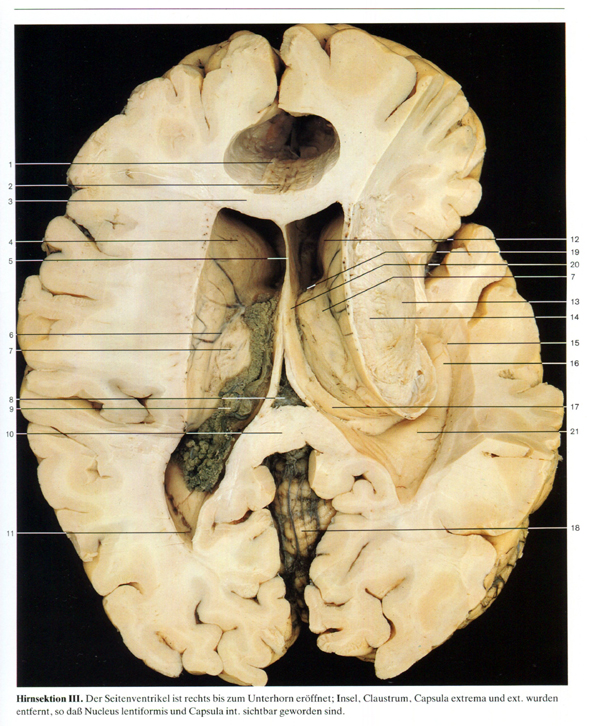 Die zwei Seitenventrikel in den Hämispherien; mit den 
Plexus chorioideus ventriculi lateralis (9)
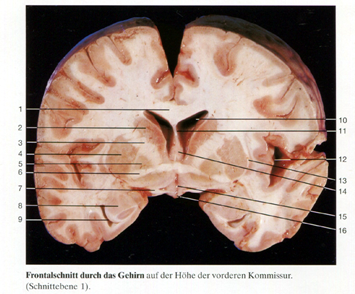 Die zwei Seitenventrikel (10) in den Hämispherien;
Cornu anterius
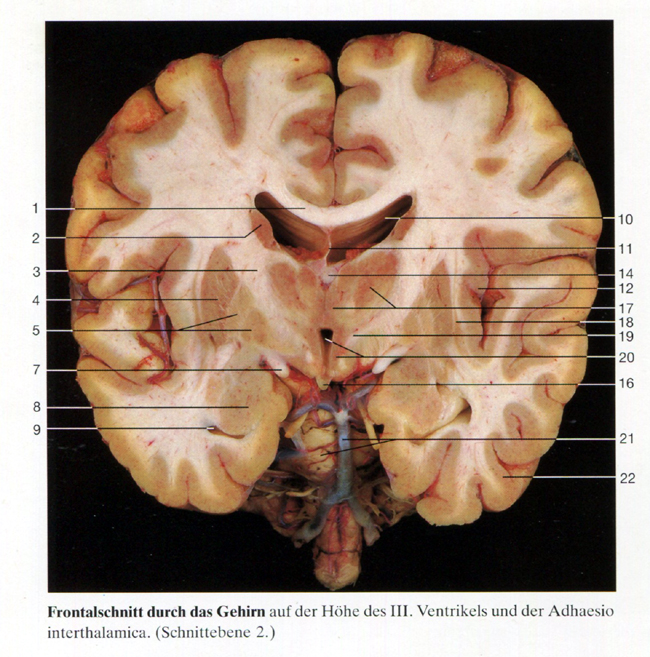 Die zwei Seitenventrikel (10: Pars centralis des rechten Seitenventrikels);
Cornu inferius ist auch getroffen in der Temporallappe: 9.
Der unpaare III. Ventrikel liegt innerhalb des Diencephalons: 20.
https://www.youtube.com/watch?v=cNerimYzz4Q
Angewendete Literatur
http://viamedici.thieme.de

Sadler: Medizinische Embryologie

Vorlesung von Dr. Magyar

Hajdu: zur Neuroanatomie

Schünke: Prometheus

Kahle: Taschenatlas Anatomie